第七章  相交线与平行线
7.5 平行线的性质
第1课时
WWW.PPT818.COM
学习目标
1.理解并掌握平行四边形的性质定理.（重点）
2.理解并灵活运用平行四边形的性质定理解决有关问  题.(难点）
同位角相等， 内错角相等，同旁内角互补，都能判定两直线平行.
反过来,如果两条直线平行,同位角、内错角、同旁内角各有什么关系呢?
平行线的判定方法有哪些？
复习引入
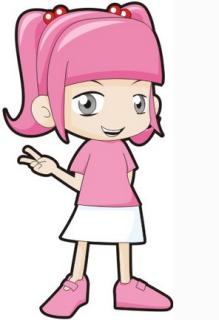 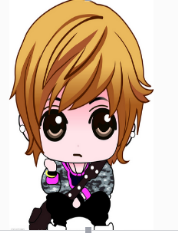 A
D
1
3
2
4
C
F
B
E
问题引入
如图，一束平行光线AB和DE射向一个水平镜面后被反射，此时∠1=∠2 ， ∠3=∠4  . 
∠1，∠3的大小有什么关系？∠2与∠4呢？
平行线的性质定理
一
c
6
5
7
8
2
1
a

b
3
4
互动探究
如图，已知直线a∥b，且被直线c所截.
问题1   猜想同位角∠1和∠5的大小有什么关系？
b
a
∠1=∠5
∠1=∠5
c
65°
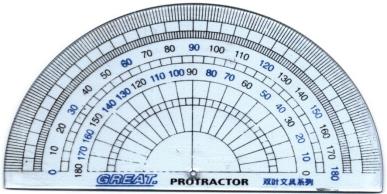 65°
a
1
2
3
4
b
5
b
6
7
8
5
b
∠1=∠5
c
2
1
a
1
4
3
6
7
8
结论：________________________________________.
两条平行线被第三条直线所截，同位角相等
问题2   由∠1=∠5，能推出∠1=∠7吗？∠2与∠8也相等吗？为什么？
∠1=∠7.
理由：∵∠1=∠5(两直线平行，同位角相等),
                ∠5=∠7(对顶角相等),
             ∴ ∠1=∠7(等量代换).
∠2=∠8.
理由：∵∠1=∠5(两直线平行，同位角相等),
                ∠2=180°-∠1，∠8=180°-∠5(补角定义),
             ∴ ∠2=∠8(等量代换).
两条平行线被第三条直线所截，内错角相等，同旁内角互补.
通过问题2，能得出什么结论？
这个结论正确吗？
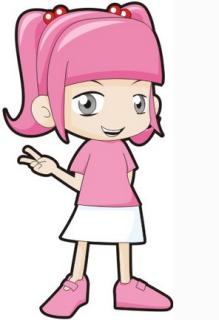 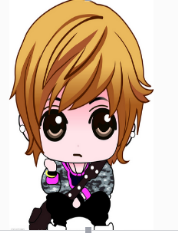 E
3
A
B
2
1
C
D
F
填一填
命题1  如图，AB∥CD,直线AB，CD被直线EF所截，则∠1=∠2.
理由： ∵ AB∥CD (             ),
             ∴ ∠1=∠3
             (                                             ).
           ∵ ∠2=∠3 (                       ),
           ∴∠1=∠2 (                  ).
已知
两直线 平行，同位角相等
对顶角相等
等量代换
结论:______________________.
两直线平行,内错角相等
E
3
A
B
4
2
1
C
D
F
命题2  如图，AB∥CD,直线AB，CD被直线EF所截，则∠1+∠2=180°.
理由：
∵ AB∥CD （              ），
 ∴ ∠1=∠3  
    (                                                 ) .
 ∵∠3+∠2=180 °（                   ），
 ∴ ∠1+∠2=180°（                       ）.
已知
两直线平行，同位角相等
补角定义
等量代换
结论:_________________________.
两直线平行,同旁内角互补
知识要点
平行线的性质定理：
两条平行线被第三条直线所截，同位角相等.
两条平行线被第三条直线所截，内错角相等， 同旁内角互补.
两直线平行，同位角相等.
简称为：
两直线平行，内错角相等.
两直线平行，同旁内角互补.
d
c
a
2
3
1
b
典例精析
例1  已知:如图,a∥b,c∥d, ∠1=73°.求∠2和∠3的度数.
解：∵a∥b (已知),
        ∴ ∠2=∠3(两直线平行，内错角相等).
        ∵ ∠1=73°(已知),
        ∴ ∠2=73°(等量代换).
        ∵c∥d  (已知),
        ∴ ∠2+∠3=180°(两直线平行，同旁内角互补).
        ∴ ∠3=180°－∠2 (等式的性质).
        ∴ ∠3=180°－73°=107°(等量代换).
练一练
如图，AB∥CD，AE平分∠CAB交CD于点E，若∠C=50°，求∠AED的度数.
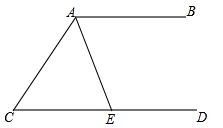 解：∵AB∥CD(已知)，
∴∠C+∠CAB=180°
(两直线平行，同旁内角互补)，
∵∠C=50°(已知)，
∴∠CAB=180°-50°=130°(等式的性质).
∵AE平分∠CAB(已知)，
∴∠EAB=                            =65°(角平分线的定义).
∵AB∥CD(已知)，
∴∠EAB+∠AED=180°
(两直线平行，同旁内角互补).
∴∠AED=180°-65°=115°(等式的性质).
当堂练习
1．两条直线被第三条直线所截，则    (      )
     A．同位角相等              B．内错角互补
     C．同旁内角相等          D．以上结论都不对
D
2. 两条平行线被第三条直线所截得的角中角平分线互相垂直的是          (         )
A．内错角                  B．同位角
C．同旁内角               D．以上结论都不对
C
F
C
P
D
E
A
B
3.如图,若AB∥DE ,　AC∥DF，请说出∠A和∠Ｄ之间的数量关系，并说明理由.
解: ∠A =∠D.理由：
∵ AB∥DE(     　)，
∴∠A= _______  (                                            ).
∵AC∥DF(          ) ，
∴∠D=______ (                                           ).
∴∠A=∠D (                      ).
已知
∠CPE
两直线平行,同位角相等
已知
∠CPE
两直线平行,同位角相等
等量代换
F
C
E
D
P
A
B
4.如图,若AB∥DE ,　AC∥DF，请说出∠A和∠Ｄ之间的数量关系，并说明理由。
解: ∠A+∠D=180o.  理由：
∵ AB∥DE(       　)，
∴∠A=______  (                                            ).
∵AC∥DF(           )， 
∴∠D+ _______=180o (                                                ).
∴∠A+∠D=180o(                  ).
已知
∠CPD
两直线平行,同位角相等
已知
∠CPD
两直线平行,同旁内角互补
等量代换
D
A
3
1
2
B
C
5.如图，AD∥BC,AB∥DC,∠1=100°,求∠2,∠3的 度数.
解:∵ AD∥BC，                                      
     ∴ ∠1=∠2(两直线平行,内错角相等). 
      ∵∠1=100°(已知)，
     ∴ ∠2=100°.
      ∵ AB∥CD,
      ∴ ∠1+∠3=180°(两直线平行,同旁内角互补).
      ∵ ∠1=100°(已知),
      ∴ ∠3=180°-100°=80°.
课堂小结
两直线平行，同位角______.
相等
平行线的性质定理
两直线平行，内错角______.
相等
两直线平行，同旁内角______.
互补
谢     谢